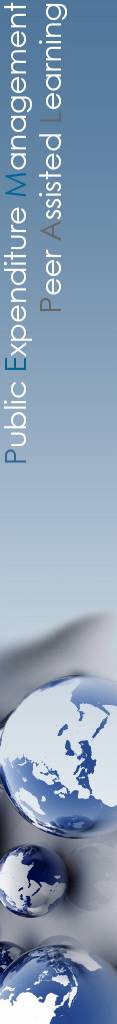 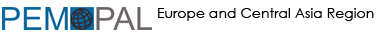 BLTWG KP on Mechanisms for Engaging Youth in Participatory Budgeting
PEMPAL Budget Community of Practice (BCOP)
Budget Literacy and Transparency Working Group (BLTWG)
2021 BCOP VIRTUAL PLENARY MEETING, May 19 and 20, 2021
Tatiana Vinogradova, Consultant, BCOP Resource Team
1
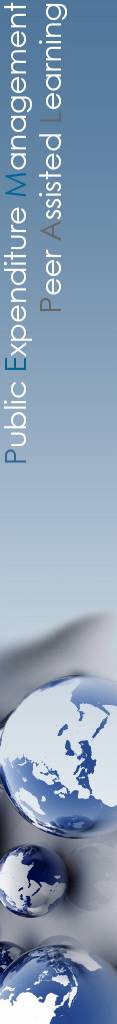 Outline of Presentation
Youth PB Main Models 
Youth PB Success Criteria 
Basic Principles and Values
Risks in Youth PB 
Implementation of Youth PB 
Impacts and Benefits Youth PB Can Bring
Recommendations
2
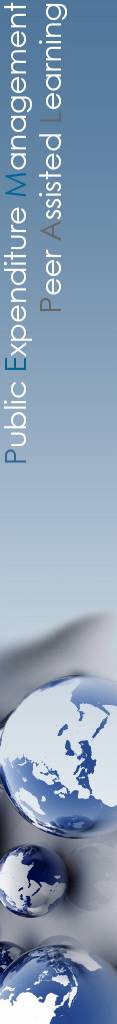 1. Youth PB Main Models
Independent Youth PB Process (all of the decision-making participants are young people)
Example 1 (Boston, USA)
Example 2 (Rosario, Argentina)
Example 3 (Portugal, national)
Youth Participation as Part of Adult PB Process
Example 1 (Helsinki, Finland) 
Example 2 (Cambridge, Massachusetts, USA) 
Example 3 (Seoul, South Korea)
School PB  (an adaptation of PB in a school environment) 
Example 1 (Poitou-Charentes Region, France)
Example 2 (New York, USA)
Example 3 (Sakhalin, Russia)
3
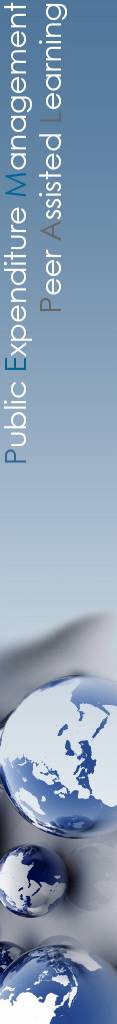 2. Youth PB Success Criteria
In addition to success criteria inherent in the adult PB, there are specific benchmarks for the YPB:
demographic characteristics of participating young people; 
number of young people developing and submitting proposals (in meetings, and in voting); 
rate of increase of participation in selection rounds; 
the number of proposals that advance to voting (after technical expertise); 
an assessment of the interest level of young people (are these the same young people who participated in the previous round(s); do they come more than once, etc.?).
A precondition for success is leading a PB project with young people.
4
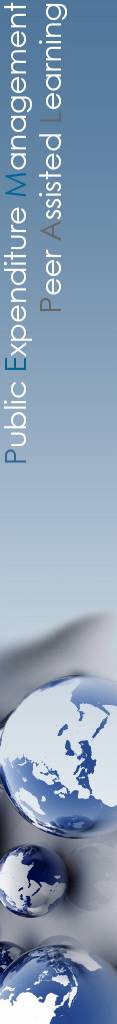 3. Basic Principles and Values
Principles integral to PB are transparency, equal opportunity, and empowerment. 
“General Principles for Meaningful Youth Engagement at the United Nations” include: 
Self-Organized. 
Legally Mandated Rights-Based. 
Designated. 
Well Resourced. 
Accountable.
5
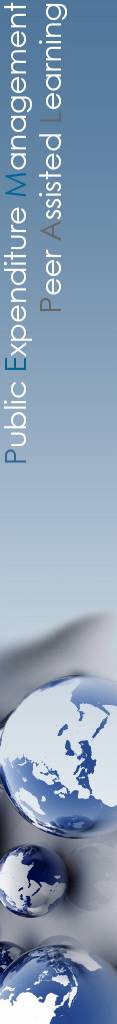 4. Risks in Youth PB
Limited resources.
Failed projects.
Insufficient experience and skills.
Too little youth input in the finished product. 
Insufficient feedback on how youth input is being used.  
Lack of trust.
6
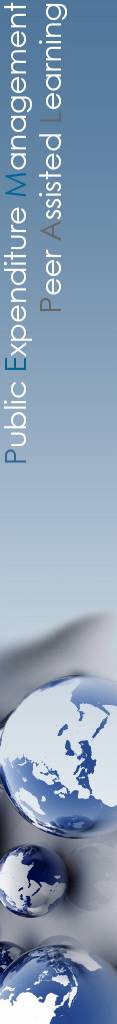 5. Implementation of Youth PB
The “Independent Youth PB” and “Youth Participation as Part of Adult PB Process” models may follow the adult PB structure, presented in the KP-1.
This KP offers a detailed six step procedure of the school PB, based on synthesized good practice:
Step 1: Preparation and Design 
Step 2: Engaging the Community and Building Capacity
Step 3: Proposing Projects and Review
Step 4: The PB Formulation
Step 5: Implementation and Monitoring
Step 6: Evaluation and Analysis
7
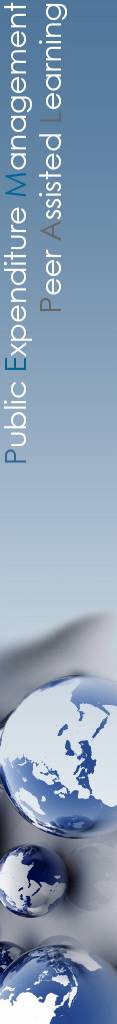 6. Impacts and Benefits Youth PB Can Bring
Through PB, young people can develop their critical career and life skills (leadership skills, ability to work collaboratively, research, interviewing, surveying, problem-solving, critical thinking, public speaking, financial literacy, project management, and marketing). 
Youth PB at schools brings many benefits for the entire school community, building healthy relationships and partnerships among students, families, teachers, and administration.
8
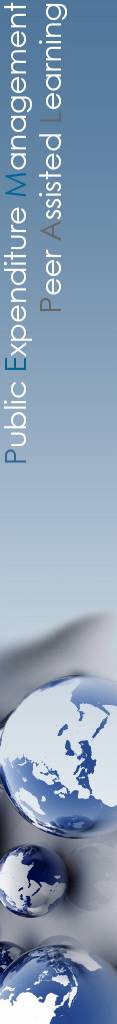 7. Recommendations
Expand the general PB to engage young people through a contextualized youth PB model.
Use the principles of youth-led and youth-centered approaches. 
Ensure that important aspects of the youth PB process are in place. Use the checklist for assessment.
Facilitate introduction of youth PB at national and subnational level: 
communicate its importance; 
develop methodological recommendations; 
organize training of responsible public authorities’ representatives, representatives of schools, and youth organizations; and 
implement pilot youth PB initiatives at national level.
9
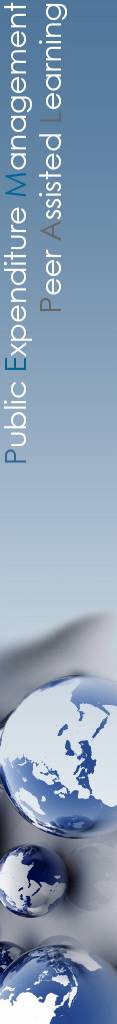 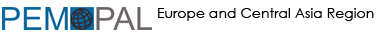 Thank you for your attention!

All PEMPAL event materials can be found in English, Russian and Bosnian-Croatian-Serbian (BCS) at www.pempal.org
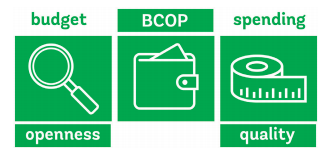 10